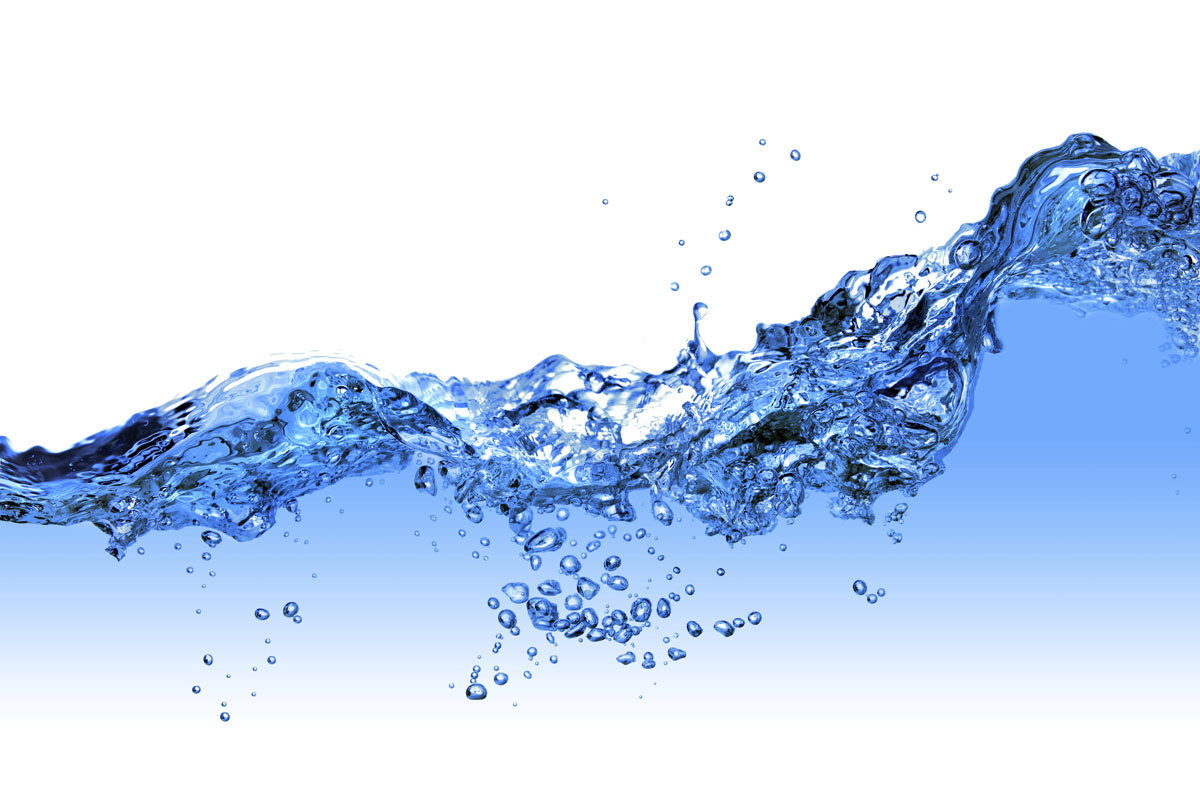 Safe and Productive Use of Wastewater
Manzoor Qadir and Richard Thomas
FAO/UNEP/UNU-INWEH/UNW-DPC Capacity Development Project Inception Workshop, 14-15 November 2011
Wastewater Use in AAAA
Agriculture  
Agroforestry
Aquaculture
Aquifer recharge
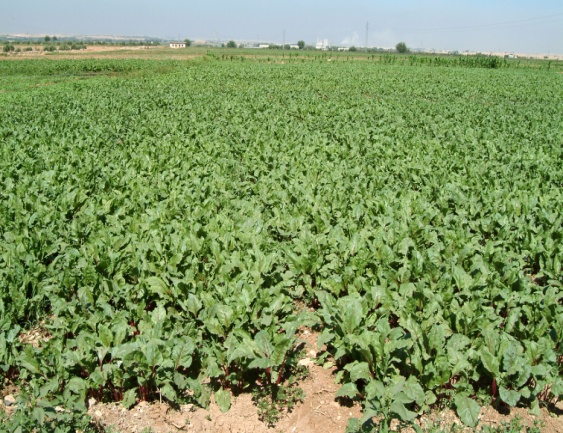 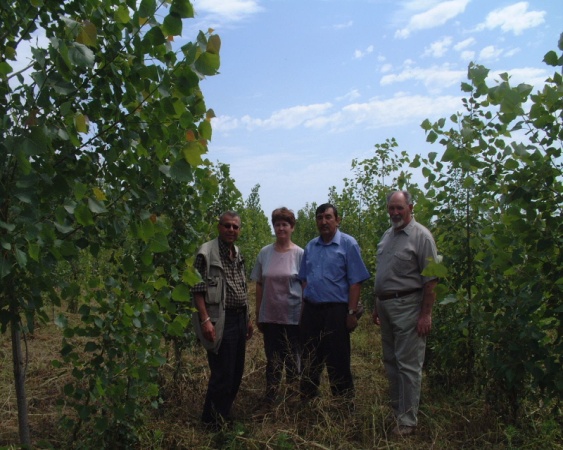 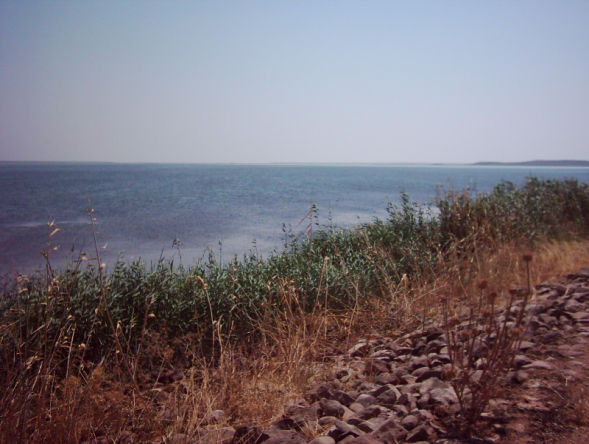 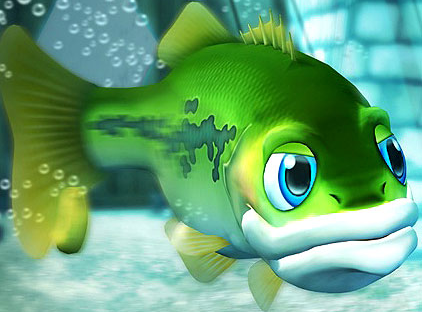 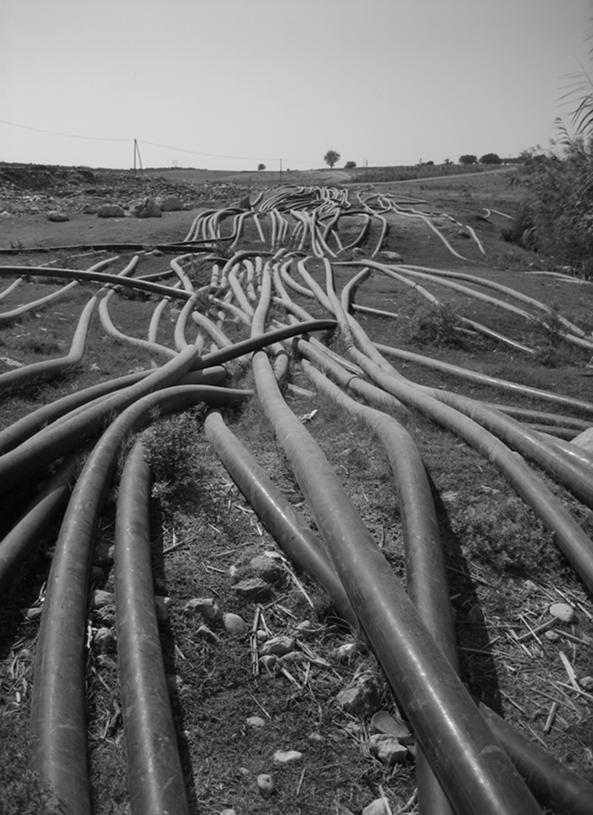 Key Issues and Challenges
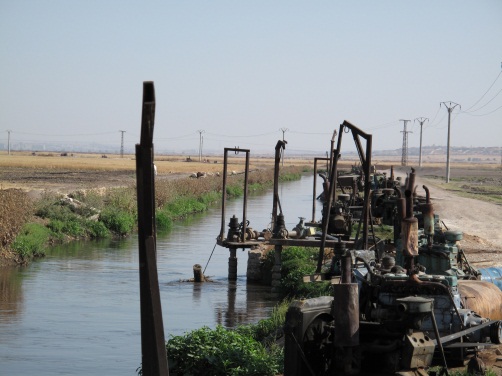 Most developing countries and countries in transition have yet to reach full-capacity wastewater treatment 
Policies and regulatory measures that encourage wastewater treatment and reuse of treated wastewater are lacking
Wastewater is available to the farmers in untreated, inadequately treated, or diluted forms
Incentives for the Farmers
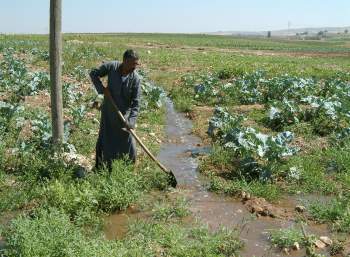 Reliable availability of a water resource amid water scarcity
Savings on fertilizer use (wastewater contains nutrients)
Less pumping cost if alternate water source is groundwater
Additional benefits: high-value crops; increased cropping intensities
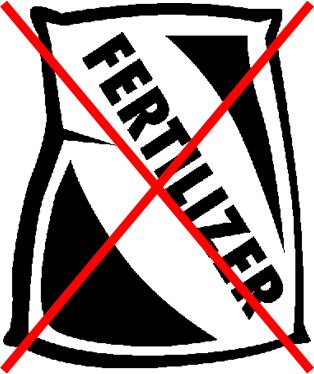 Categories of Wastewater Use
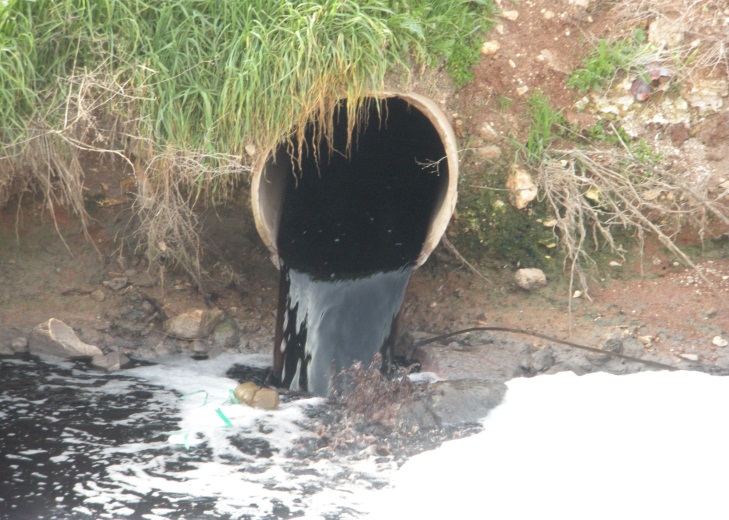 Direct use of untreated wastewater occurs from a sewage outlet when it is directly disposed of on a land for irrigation
Direct use of treated wastewater occurs when wastewater has undergone treatment before it is used for irrigation or recycling purposes
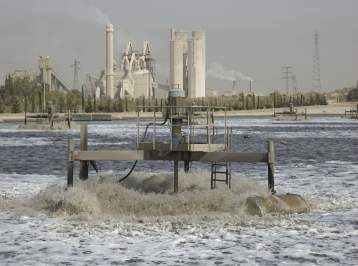 Categories of Wastewater Use
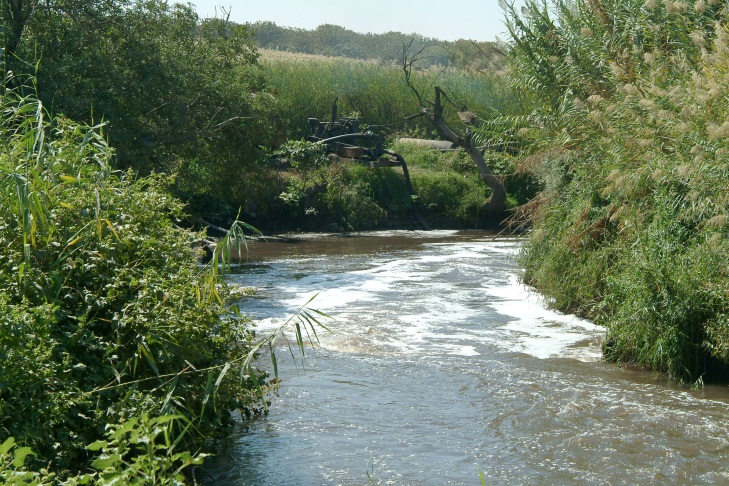 Indirect use of untreated wastewater occurs when water from a river receiving untreated wastewater is abstracted by farmers downstream for agriculture. 
This happens when cities do not have comprehensive sewage collection network and wastewater is discharged into rivers.
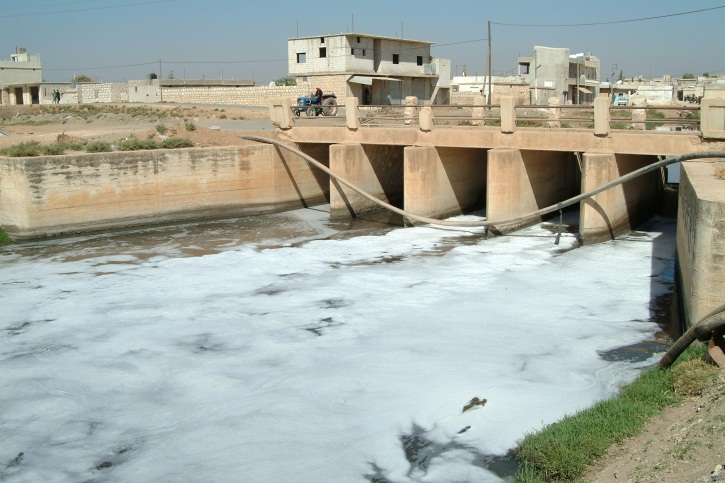 Categories of Wastewater Use
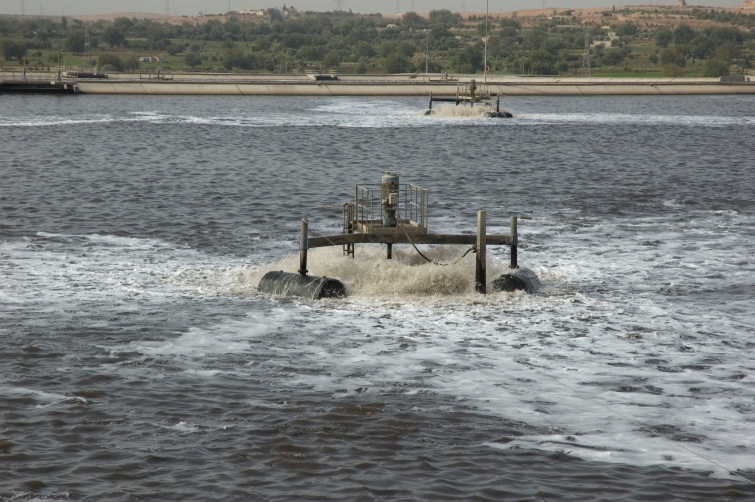 Indirect use of inadequately treated wastewater occurs when water from a river receiving such wastewater is abstracted by farmers downstream for agriculture. 
This happens when cities have sewage collection network, but wastewater treatment is inadequate.
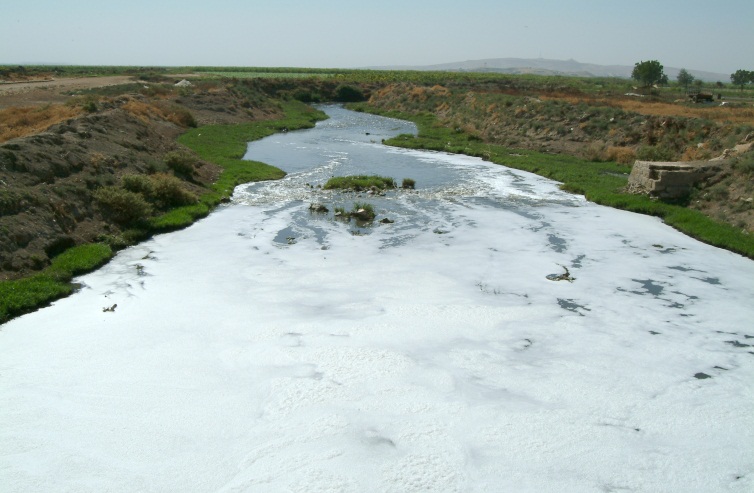 Categories of Wastewater Use
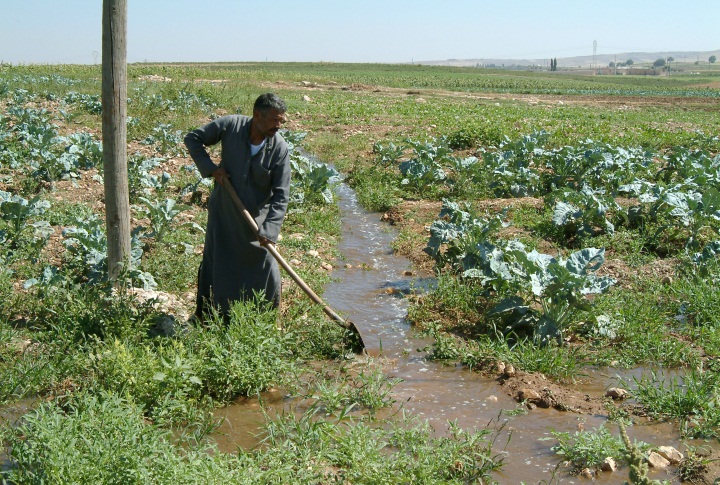 Planned use of wastewater refers to the conscious and controlled use of wastewater either in raw (direct) or diluted (indirect) forms. 
Unplanned use of wastewater refers to unregulated use of wastewater either in raw (direct) or diluted (indirect) forms;  common in developing countries
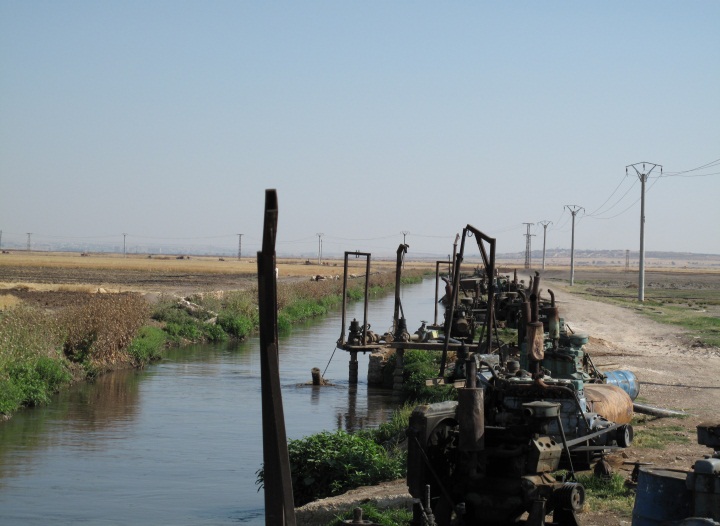 Wastewater Program at UNU-INWEH
Recent initiative 
Partnership with ICARDA – Wastewater and greywater reuse in dry areas, environmental impact assessment of wastewater reuse
Partnership with ACWUA – Wastewater and greywater reuse in the Arab region
Partnership with FAO/UNEP/UNW-DPC – Capacity Development Project on safe use of wastewater in agriculture
Potential partnership with IWMI – Regional wastewater assessment; wastewater and greywater reuse in Africa and Asia
Some Examples . . . . . . .
Economics of Wastewater Use
Based on crop cultivation, fertilizer use, farm labor, and irrigation costs
Some costs such as environmental and health costs were not included
Benefit:cost ratio was almost  double from wastewater-irrigated area
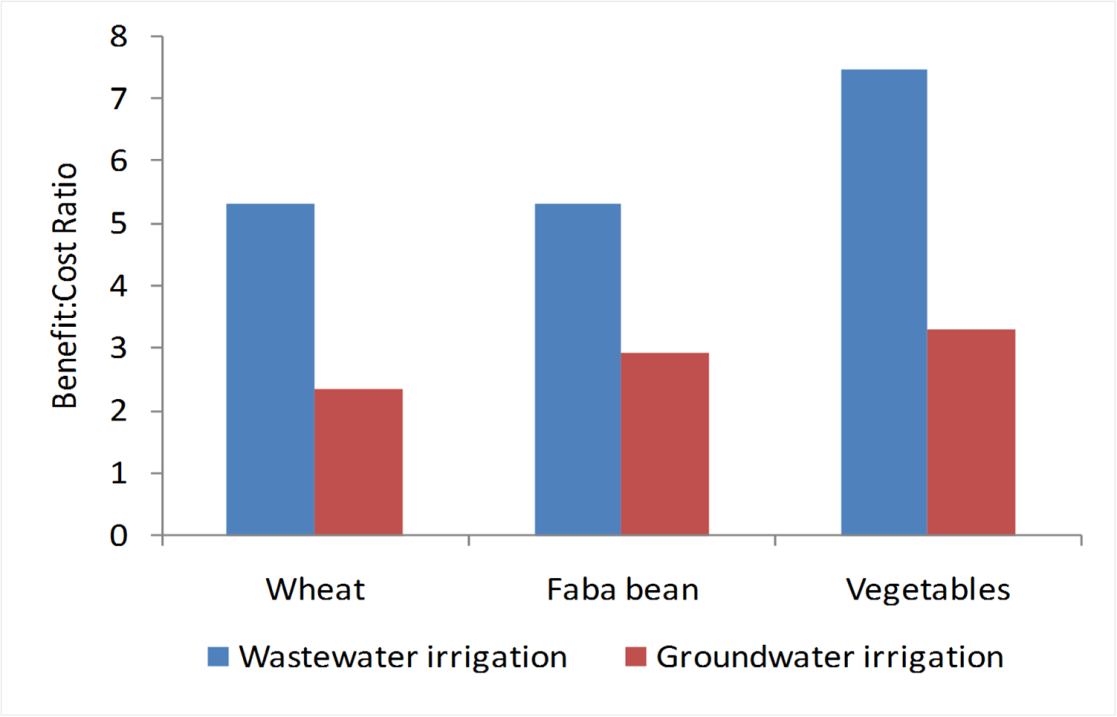 Use of Wastewater for Agroforestry
Almaty, Kazakhstan 
Treated wastewater stored in Sorbulak lake
Four agroforestry species
Silver-leaf poplar (Populus alba L.)
Ash (Fraxinus excelsior L.)
White mulberry (Morus alba L.)
Dog rose (Rosa canina L.)
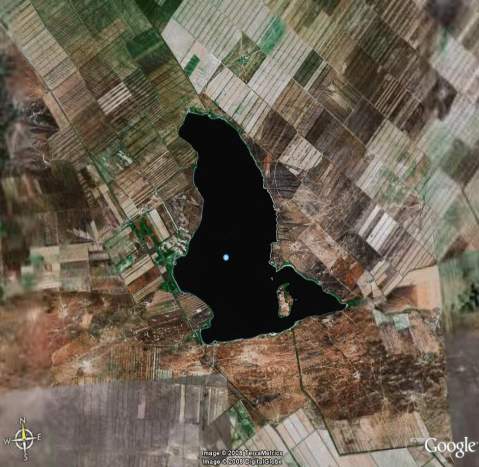 Use of Wastewater for Agroforestry
5-year irrigation with wastewater didn’t increase metal ion concentration in soil above the respective permissible levels
Increase in nutrient availability status of the soil because of nutrients added with wastewater irrigation
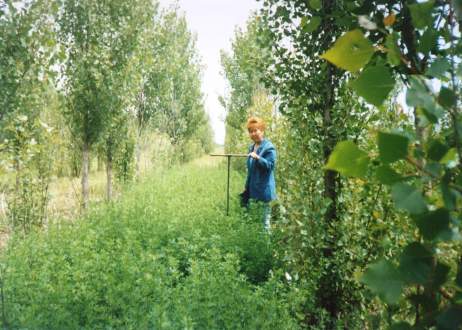 Use of Greywater for Olive Irrigation
Amman, Jordan  
Part of domestic effluent consisting of kitchen and bathroom wastewater (50-80% of residential wastewater)
Separated from domestic wastewater, treated, and reused
Greywater use for home farming to irrigate high-value olives  contribute to income generation at household level in dry areas
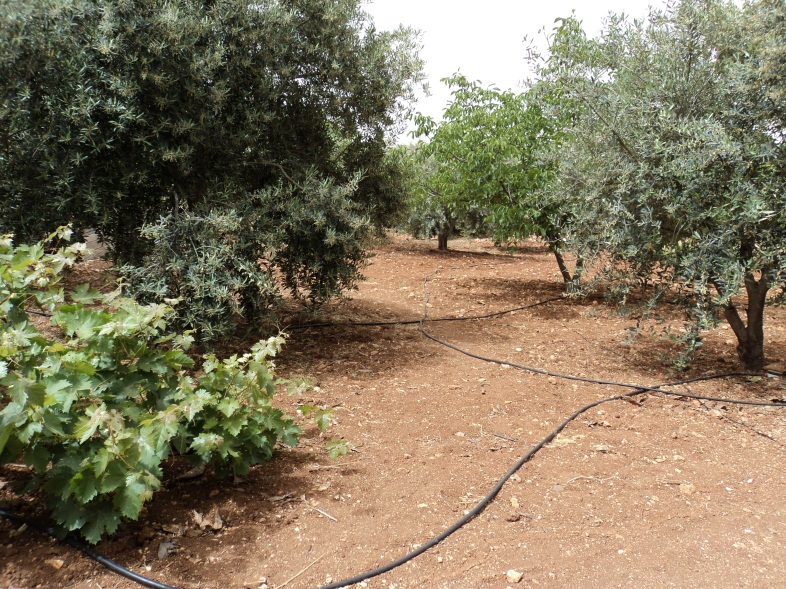 Greywater Treatment System
Green  removal panel
Manhole- steel cover
Screen Filter
To the irrigation system
Stone
Vales
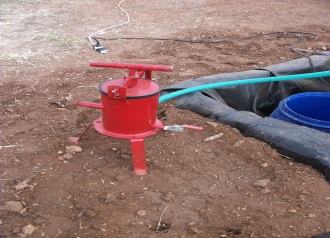 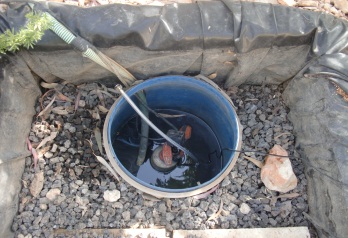 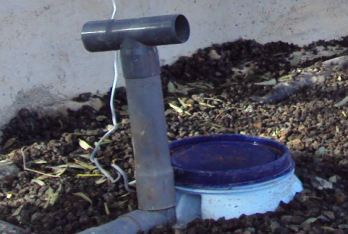 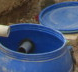 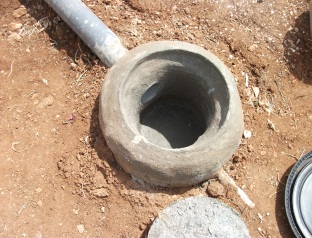 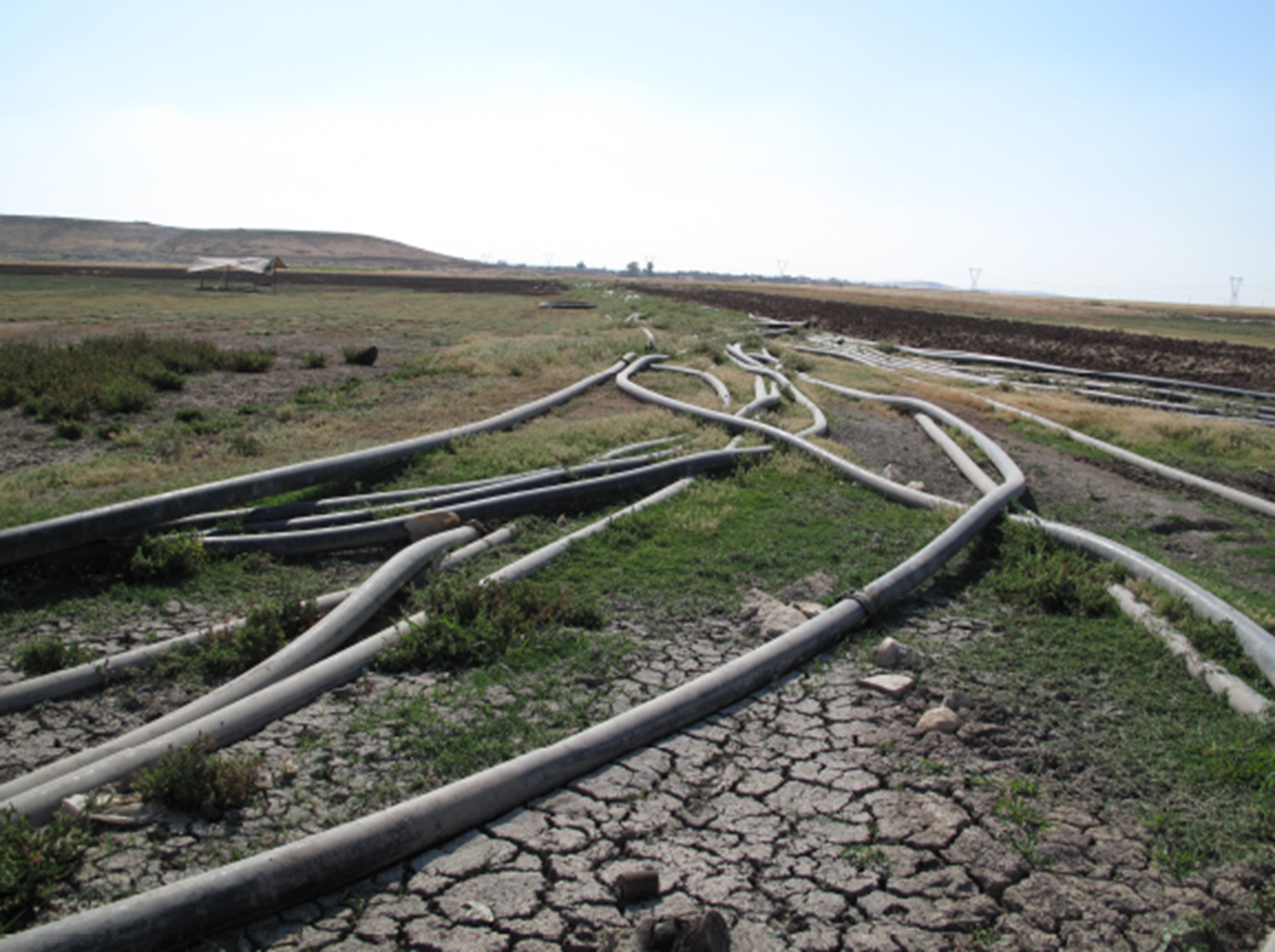 Environmental Impact Assessment of Irrigation with Untreated or Inadequately Treated Wastewater
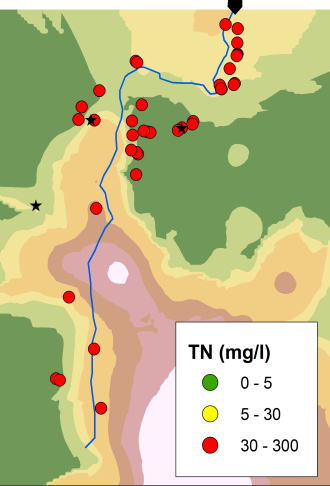 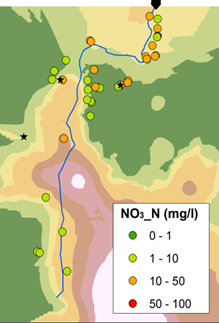 Nitrogen in Groundwater
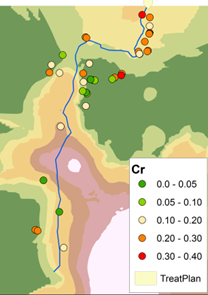 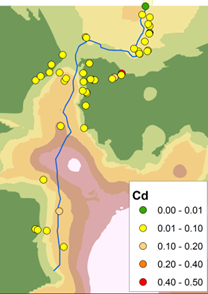 Heavy Metals in Groundwater
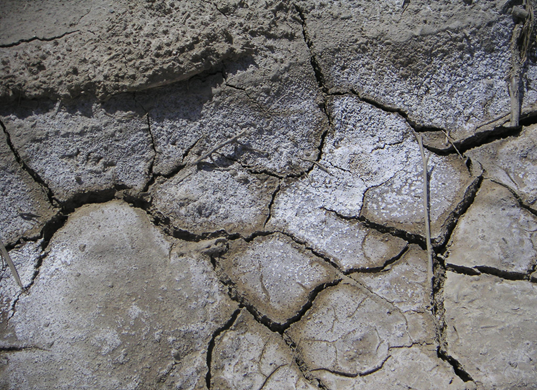 Climate Change – Wastewater Irrigation Nexus
High-intensity rainfall events leading to surface runoff and transport of salts and contaminants from soils irrigated with untreated or inadequately treated wastewater to nearby good soils irrigated with freshwater or rain-fed
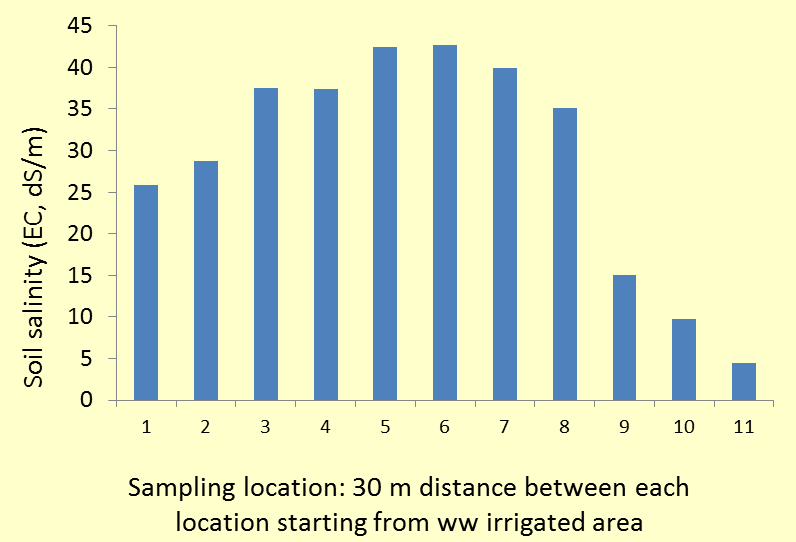 Salinity Build-up in Adjacent Areas
Conclusions
Urban wastewater and greywater in water scarce countries is a valuable resource that needs:
Implementation of treatment and regulated reuse of wastewater
Monitoring systems and implementation of WHO guidelines
Skilled human resources and institutional capacity  
Pertinent and flexible policy frameworks
Regulated reuse of treated wastewater offers great promise for environment and health protection as well as livelihoods resilience